Έναρξη Ενότητας 1.3
Εισαγωγή στη Διαλειτουργικότητα
ΒΑΣΙΚΕΣ ΑΡΧΕΣ ΚΑΙ ΕΝΝΟΙΕΣ ΔιαλειτουργικΟτηταΣ
Εισαγωγή στη Διαλειτουργικότητα
2
2
Ορισμός Διαλειτουργικότητας
«ικανότητα των οργανισμών να αλληλεπιδρούν προς την κατεύθυνση της επίτευξης αμοιβαίως ωφέλιμων στόχων, οι οποίοι αφορούν την ανταλλαγή πληροφοριών και γνώσεων μεταξύ των εν λόγω οργανισμών διά μέσου των επιχειρησιακών διαδικασιών που υποστηρίζουν, μέσω της ανταλλαγής δεδομένων μεταξύ των οικείων συστημάτων ΤΠΕ»
					Ευρωπαϊκό Πλαίσιο Διαλειτουργικότητας
3
Στόχος της διαλειτουργικότητας σε Ευρωπαϊκό Επίπεδο - Το ζητούμενο
Αποδοτικές και αποτελεσματικές διασυνοριακές υπηρεσίες ηλεκτρονικής διακυβέρνησης

Οι βασικές δημόσιες υπηρεσίες (που αποτελούν τη βάση για πιο σύνθετες) διαλειτουργούν σε Ευρωπαϊκό επίπεδο;
Για πολίτες: Φόρος εισοδήματος, αναζήτηση εργασίας, κοινωνική ασφάλιση, προσωπικά έγγραφα, άδεια κυκλοφορίας αυτοκινήτου, αίτηση για έκδοση άδειας οικοδομής, υπεύθυνη δήλωση, δημόσιες βιβλιοθήκες, πιστοποιητικά γέννησης και γάμου, εγγραφή στην τριτοβάθμια εκπαίδευση, αλλαγή διεύθυνσης, υπηρεσίες σχετικές με την υγεία, 
Για επιχειρήσεις: κοινωνική ασφάλιση των εργαζομένων, εταιρική φορολογία, ΦΠΑ, καταχώριση νέας εταιρίας, υποβολή στοιχείων στην Στατιστική Υπηρεσία, τελωνειακές δηλώσεις, περιβαλλοντικές άδειες, δημόσιες συμβάσεις
4
Ψηφιακό Θεματολόγιο για την Ευρώπη - Digital Agenda for Europe
Ένας από τους 7 πυλώνες της στρατηγικής για την ανάπτυξη της ΕΕ έως το 2020 
Κύριος στόχος η ανάπτυξη  ενιαίας ψηφιακής αγοράς ώστε να δημιουργηθεί μία έξυπνη, διατηρήσιμη και χωρίς αποκλεισμούς ανάπτυξη στην Ευρώπη (A strategy for smart, sustainable and inclusive growth)
Ο στόχος αυτός  βασίζεται σε 7 πυλώνες
5
5
Επιδόσεις στο ψηφιακό θεματολόγιο (μέσος όρος στην ΕΕ 2014)
6
Πυλώνες Ψηφιακού Θεματολογίου για την Ευρώπη (1)
Επίτευξη της ψηφιακής ενιαίας αγοράς
Διεύρυνση  διαδικτυακής πρόσβασης σε νόμιμο περιεχόμενο (απλούστευση εκκαθάρισης και διαχείρισης δικαιωμάτων δημιουργού και διασυνοριακής αδειοδότησης) 
Περαιτέρω χρήση πληροφοριών της ΔΔ 
Διευκόλυνση ηλεκτρονικών πληρωμών και ηλεκτρονικής τιμολόγησης (ολοκλήρωση Ενιαίου Χώρου Πληρωμών σε Ευρώ – SEPA και αναθεώρηση οδηγίας για ηλ-υπογραφές, ώστε να υπάρξουν συστήματα ασφαλούς ηλεκτρονικής επαλήθευσης ταυτότητας)
7
7
Πυλώνες Ψηφιακού Θεματολογίου για την Ευρώπη (2)
Αύξηση της διαλειτουργικότητας και προτύπων
Διαλειτουργικότητα μεταξύ συσκευών, εφαρμογών, αποθετηρίων δεδομένων, υπηρεσιών και δικτύων
Αναθεώρηση από την Επιτροπή της ευρωπαϊκής πολιτικής τυποποίησης
Προώθηση κατάλληλων κανόνων για δικαιώματα πνευματικής ιδιοκτησίας 
Εδραίωση της εμπιστοσύνης και ασφάλειας στο Διαδίκτυο
Καταπολέμηση του κυβερνοεγκλήματος, της παιδικής πορνογραφίας, και των παραβιάσεων της ιδιωτικότητας και της ασφάλειας προσωπικών δεδομένων
8
8
Πυλώνες Ψηφιακού Θεματολογίου για την Ευρώπη (3)
Προώθηση ταχείας και υπερταχείας πρόσβασης στο Διαδίκτυο για όλους
Δίκτυα νέας γενιάς (NGA), 5G,
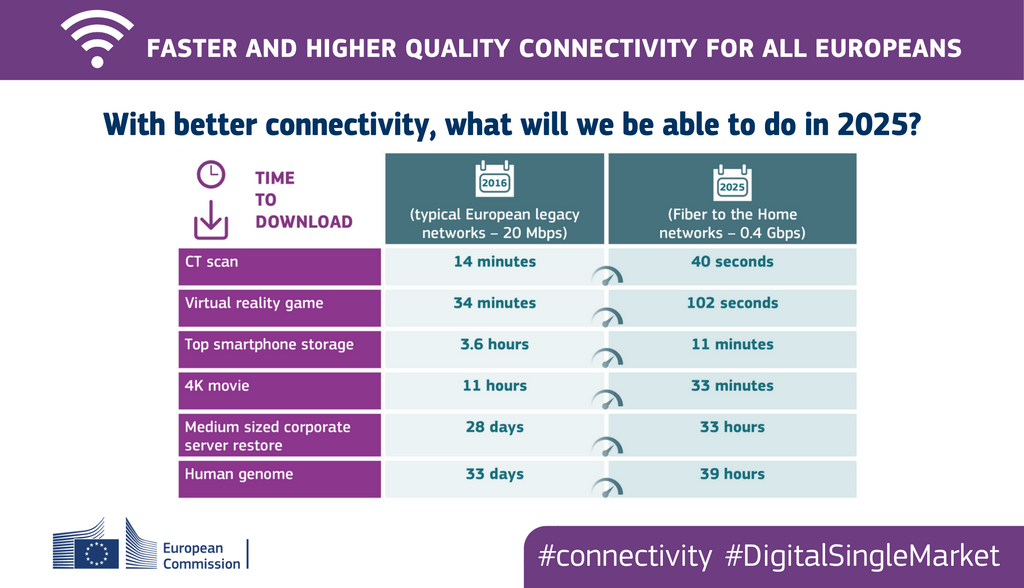 9
9
[Speaker Notes: Οι ραδιοσυχνότητες, ζωτικής σημασίας για τη λειτουργία πολλών πραγμάτων που θεωρούμε δεδομένα, όπως τα κινητά τηλέφωνά μας, οι ραδιοτηλεοπτικές εκπομπές και το ευρυζωνικό διαδίκτυο ή οι συσκευές τηλεχειρισμού, είναι ένας σπάνιος πόρος. Προκειμένου να διασφαλιστεί η βέλτιστη δυνατή χρήση τους, η Ευρωπαϊκή Ένωση (ΕΕ) συμφώνησε τον τρόπο συντονισμού της πολιτικής της σε αυτόν τον τομέα, με σκοπό την πρόληψη, για παράδειγμα, των παρεμβολών σε σημαντικές επικοινωνιακές ανταλλαγές. 

Europeana, της ευρωπαϊκής ψηφιακής βιβλιοθήκης, η οποία θα παρέχει στο κοινό ένα ενιαίο σημείο πρόσβασης στην πολιτιστική κληρονομιά της Ευρώπης. Τα κύρια θέματα που εξετάζονται αφορούν την ψηφιακοποίηση, την επιγραμμική προσβασιμότητα και την ψηφιακή διαφύλαξη του πολιτιστικού υλικού. 

Τα Συστήματα Ευφυών Μεταφορών (ITS) μπορούν να συμβάλλουν σημαντικά στη δημιουργία ενός καθαρότερου, ασφαλέστερου και αποτελεσματικότερου συστήματος μεταφορών σε ολόκληρη την Ευρωπαϊκή Ένωση (ΕΕ).]
Πυλώνες Ψηφιακού Θεματολογίου για την Ευρώπη (4)
Επένδυση στην έρευνα και την καινοτομία 
τόνωση της ανάπτυξης και των θέσεων εργασίας μέσω καινοτόμων συμπράξεων δημόσιου-ιδιωτικού τομέα
Βελτίωση του ψηφιακού γραμματισμού, των δεξιοτήτων και της κοινωνικής ένταξης 
H ΕΕ αντιμετωπίζει μια έλλειψη εργαζομένων με ψηφιακές δεξιότητες
Ανακοίνωση της Επιτροπής COM(2016) 381 ΝΕΟ ΘΕΜΑΤΟΛΟΓΙΟ ΔΕΞΙΟΤΗΤΩΝ ΓΙΑ ΤΗΝ ΕΥΡΩΠΗΣυνεργασία για την ενίσχυση του ανθρώπινου δυναμικού, της απασχολησιμότητας και της ανταγωνιστικότητας
10
10
Πυλώνες Ψηφιακού Θεματολογίου για την Ευρώπη (5)
Οφέλη για την κοινωνία χάρη στην έξυπνη αξιοποίηση ΤΠΕ 
Κλιματική αλλαγή με τη βοήθεια συμπράξεων με τους φορείς εκπομπών
Διαχείριση της γήρανσης του πληθυσμού με τη βοήθεια της Ηλ-Υγείας  
Ψηφιοποίηση περιεχομένου χάρη στην Europeana 
 Έξυπνα συστήματα μεταφορών
11
11
Οι επιδόσεις της Ελλάδας με βάση τους δείκτες DESI το 2017
12
Ορόσημα Ψηφιακής Ενιαίας Αγοράς
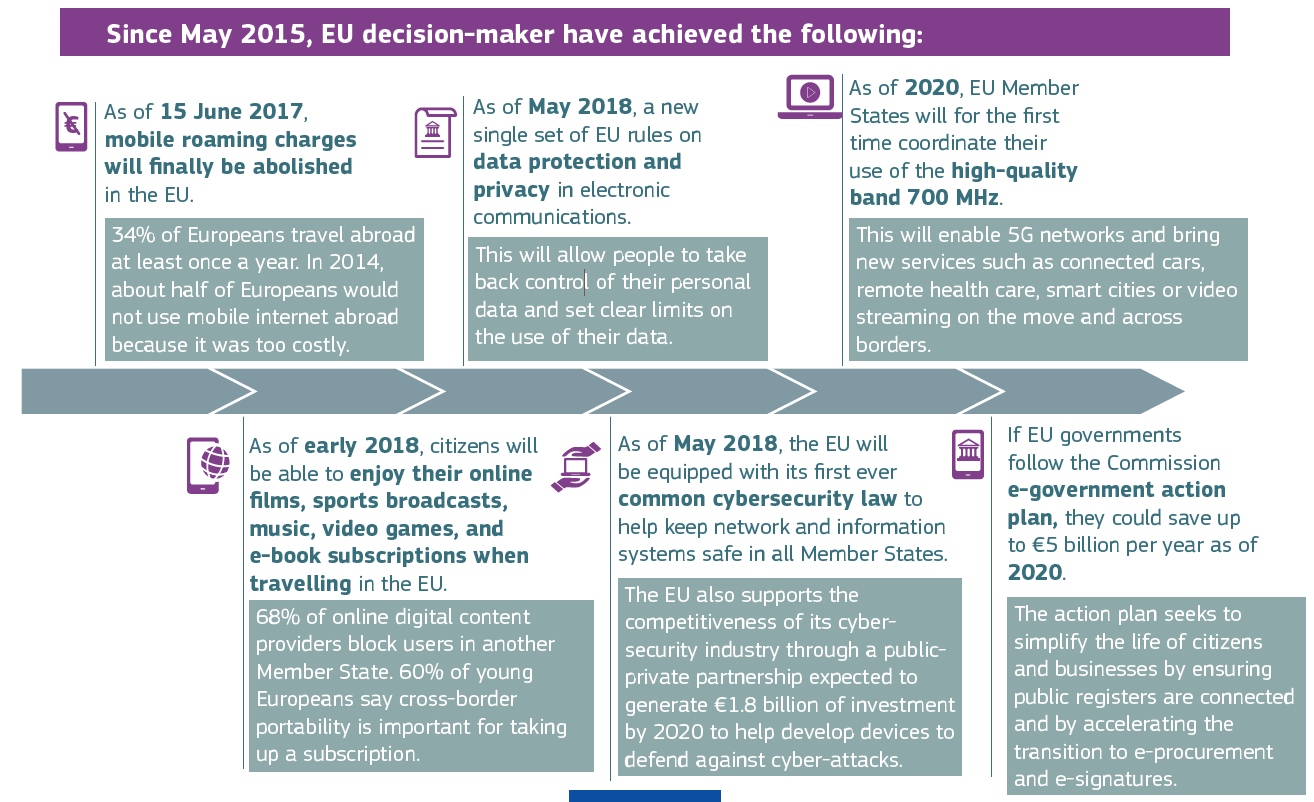 13
Σχέδιο Δράσης 2016-2020
Εκσυγχρονισμός της δημόσιας διοίκησης με ΤΠΕ, με τη χρήση βασικών ψηφιακών καταλυτικών παραγόντων
Διευκόλυνση της διασυνοριακής κινητικότητας με διαλειτουργικές ψηφιακές δημόσιες υπηρεσίες
Διευκόλυνση της ψηφιακής αλληλεπίδρασης μεταξύ των διοικήσεων και των πολιτών/επιχειρήσεων για την παροχή δημόσιων υπηρεσιών υψηλής ποιότητας 

Ευρωπαϊκό (2016-2020): COM(2016) 179 http://eur-lex.europa.eu/legal-content/EL/ALL/?uri=CELEX:52016DC0179 
Ελληνικό (2014-2020): http://www.minadmin.gov.gr/wp-content/uploads/20141219_Action_Plan.pdf
14
14
Όραμα Σχεδίου Δράσης 2016-2020
«Έως το 2020, οι δημόσιες διοικήσεις και οι δημόσιοι οργανισμοί στην Ευρωπαϊκή Ένωση πρέπει να είναι ανοικτοί, αποδοτικοί και χωρίς αποκλεισμούς, παρέχοντας σε όλους τους πολίτες και σε όλες τις επιχειρήσεις στην ΕΕ εξατομικευμένες, φιλικές προς τον χρήστη, διατερματικές ψηφιακές δημόσιες υπηρεσίες, χωρίς σύνορα. Εφαρμόζονται καινοτόμες προσεγγίσεις για τον σχεδιασμό και την παροχή καλύτερων υπηρεσιών ανάλογα με τις ανάγκες και τις απαιτήσεις των πολιτών και των επιχειρήσεων. Οι δημόσιες διοικήσεις αξιοποιούν τις ευκαιρίες που προσφέρει το νέο ψηφιακό περιβάλλον για τη διευκόλυνση των συναλλαγών τους τόσο με τους ενδιαφερόμενους φορείς όσο και μεταξύ τους.»
15
15
Βασικές αρχές Σχεδίου Δράσης 2016-2020  (1)
Εξ ορισμού ψηφιακός χαρακτήρας: Προτιμώμενη επιλογή η παροχή υπηρεσιών με ψηφιακά μέσα – εναλλακτικά κανάλια συνεχίζουν να υφίστανται
Ενιαία σημεία επαφής 
Υπηρεσίες μίας στάσης και μέσω διαφόρων διαύλων επικοινωνίας.
Αρχή «μόνον άπαξ»: οι πολίτες και οι επιχειρήσεις υποβάλλουν τις ίδιες πληροφορίες μόνο μία φορά σε μια δημόσια διοίκηση
Τήρηση των κανόνων για την προστασία των δεδομένων
Κατάργηση των αποκλεισμών και προσβασιμότητα: οι ψηφιακές υπηρεσίες καλύπτουν ανάγκες όπως αυτές των ηλικιωμένων και των ατόμων με αναπηρίες
16
16
Βασικές αρχές Σχεδίου Δράσης 2016-2020  (2)
Ανοικτός χαρακτήρας και διαφάνεια: Διαμοιρασμός δεδομένων, έλεγχος από τον χρήστη και δυνατότητα παρακολούθησης των διοικητικών διαδικασιών
Εξ ορισμού διασυνοριακός χαρακτήρας
Εξ ορισμού διαλειτουργικός χαρακτήρας
Αξιοπιστία και ασφάλεια: σημαντικές προϋποθέσεις για την ενίσχυση της εμπιστοσύνης και την υιοθέτηση των ψηφιακών υπηρεσιών
17
17
Εκσυγχρονισμός της δημόσιας διοίκησης με ΤΠΕ, με τη χρήση βασικών ψηφιακών καταλυτικών παραγόντων (1)
18
18
Εκσυγχρονισμός της δημόσιας διοίκησης με ΤΠΕ, με τη χρήση βασικών ψηφιακών καταλυτικών παραγόντων (2)
19
19
Διευκόλυνση της διασυνοριακής κινητικότητας με διαλειτουργικές ψηφιακές δημόσιες υπηρεσίες (1)
20
20
Διευκόλυνση της διασυνοριακής κινητικότητας με διαλειτουργικές ψηφιακές δημόσιες υπηρεσίες (2)
21
21
Διευκόλυνση της διασυνοριακής κινητικότητας με διαλειτουργικές ψηφιακές δημόσιες υπηρεσίες (3)
22
22
Διευκόλυνση της ψηφιακής αλληλεπίδρασης μεταξύ των διοικήσεων και των πολιτών/επιχειρήσεων για την παροχή δημόσιων υπηρεσιών υψηλής ποιότητας
23
23
Καταστήματα μιας Στάσης
Ο χαρακτηρισμός “κατάστημα μιας στάσης” (one-stop shop) δίνεται σε επιχειρήσεις που είναι ικανές να ικανοποιήσουν όλα όσα χρειάζονται οι πελάτες τους αναφορικά με μια συγκεκριμένη σειρά αγαθών και υπηρεσιών
Η ορολογία πλέον περιλαμβάνει αγαθά και υπηρεσίες που προσφέρονται μέσα από διαδικτυακούς τόπους
24
24
Απαιτήσεις Καταστημάτων μιας Στάσης
Ο χρήστης:
Δεν είναι αναγκαίο να γνωρίζει τρόπο λειτουργίας και δομή φορέων ΔΔ
Έρχεται σε επαφή αποκλειστικά με το σημείο εκκίνησης 
Έχει συνεχή (online) ενημέρωση για τη ροή της υπόθεσης
Παραλαμβάνει το αποτέλεσμα από ένα σημείο
Παραλαμβάνει το προϊόν κατά το δυνατόν ηλεκτρονικά
Εξασφαλισμένη η ασφάλεια και η ποιότητα της παρεχόμενης υπηρεσίας
25
25
Τυπικό Παράδειγμα διαλειτουργικής υπηρεσίας – αρχιτεκτονική (1)
26
Τυπικό Παράδειγμα διαλειτουργικής υπηρεσίας – αρχιτεκτονική (2)
27
Τυπικό Παράδειγμα διαλειτουργικής υπηρεσίας – αρχιτεκτονική (3)
28
Διασυνοριακό σενάριο αρχιτεκτονικής Once Only
29
Σενάριο : Simple pull (Μόνον Άπαξ)
Καταναλωτής 
δεδομένων
Πάροχος 
Δεδομένων
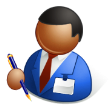 Αναγνώριση Οικ.Φορ.
TOOP
Προσδιορισμός απαιτουμενων δεδομένων
Ανακάλυψη
Δημοσίευση
Δυνατότητες Παρόχου Δεδομένων
Συγκατάθεση
Αποστολή
Λήψη
Προετοιμασία αιτήματος δεδομένων
Επεξεργασία Αιτήματος Δεδομένων
Αίτημα δεδομένων
Μετάφραση δεδομένων
Μετάφραση δεδομένων
Semantics
Λήψη
Αποστολή
Επεξεργασία Απάντησης
Προετοιμασία Απάντησης
Απάντηση δεδομένων
30
Σενάριο : Notify and push (Μόνον Άπαξ)
DATA CONSUMER
DATA PROVIDER
Map Semantics
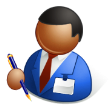 Aware of EO
Translate Data
Obtain Consent
TOOP
Subscribe
Publish
Event: EO Data Change
Notification Capability
Receive
Broadcast
Process Notification
Prepare Notification
Data Change Notification
Send
Process Acceptance
Receive
Decision to accept Data
Data Change Acceptance
Receive
Send
Process Data Update
Prepare Data Update
Data Update
31
Τέλος Ενότητας 1.3
Χρηματοδότηση
Το παρόν εκπαιδευτικό υλικό έχει αναπτυχθεί στο πλαίσιο του εκπαιδευτικού έργου του ΕΚΔΔΑ.
Το έργο με το ακρωνύμιο SlideWiki «Large-scale pilots for collaborative OpenCourseWare authoring, multiplatform delivery and Learning Analytics» έχει χρηματοδοτήσει μόνο την αναδιαμόρφωση του εκπαιδευτικού υλικού.
Το έργο υλοποιείται στο πλαίσιο του Ευρωπαϊκού προγράμματος Έρευνας «Horizon 2020» και χρηματοδοτείται από την Ευρωπαϊκή Ένωση.
Σημειώματα
Σημείωμα Ιστορικού Εκδόσεων Έργου
Το παρόν έργο αποτελεί την έκδοση 1.0. 
Έχουν προηγηθεί οι κάτωθι εκδόσεις:
Έκδοση διαθέσιμη εδώ.
Σημείωμα Αδειοδότησης
Το παρόν υλικό διατίθεται με τους όρους της άδειας χρήσης Creative Commons Αναφορά, Μη Εμπορική Χρήση Παρόμοια Διανομή 4.0 [1] ή μεταγενέστερη, Διεθνής Έκδοση. 
Εξαιρούνται τα αυτοτελή έργα τρίτων π.χ. φωτογραφίες, διαγράμματα κ.λ.π., τα οποία εμπεριέχονται σε αυτό και τα οποία αναφέρονται μαζί με τους όρους χρήσης τους στο «Σημείωμα Χρήσης Έργων Τρίτων».
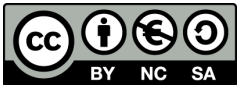 Διατήρηση Σημειωμάτων
Οποιαδήποτε αναπαραγωγή ή διασκευή του υλικού θα πρέπει να συμπεριλαμβάνει:
το Σημείωμα Αναφοράς
το Σημείωμα Αδειοδότησης
τη δήλωση Διατήρησης Σημειωμάτων
το Σημείωμα Χρήσης Έργων Τρίτων (εφόσον υπάρχει)
μαζί με τους συνοδευόμενους υπερσυνδέσμους.